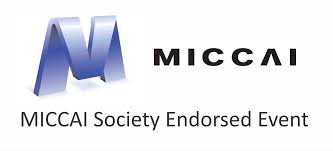 MICCAI Society Endorsed Event
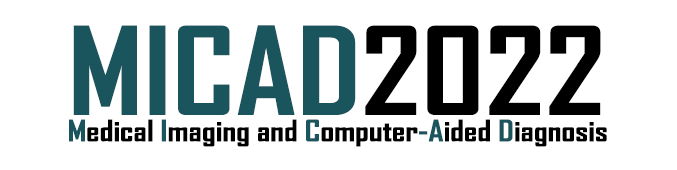 Your logo here
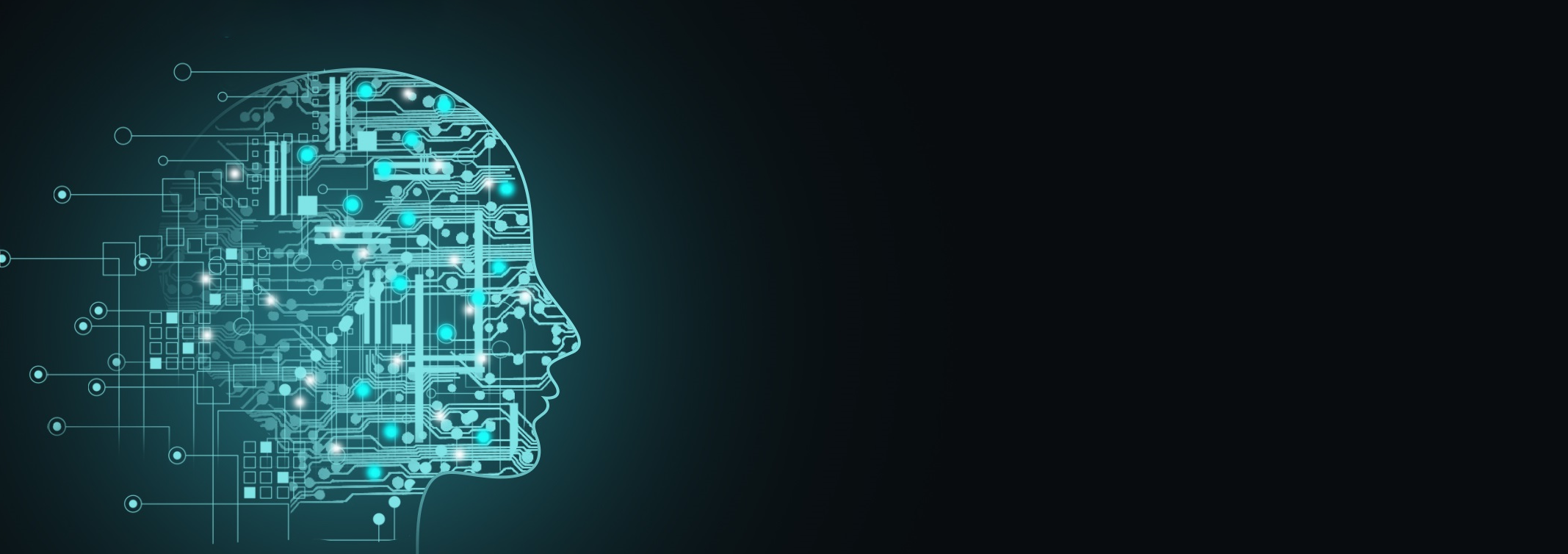 Paper ID
Title
Author Information
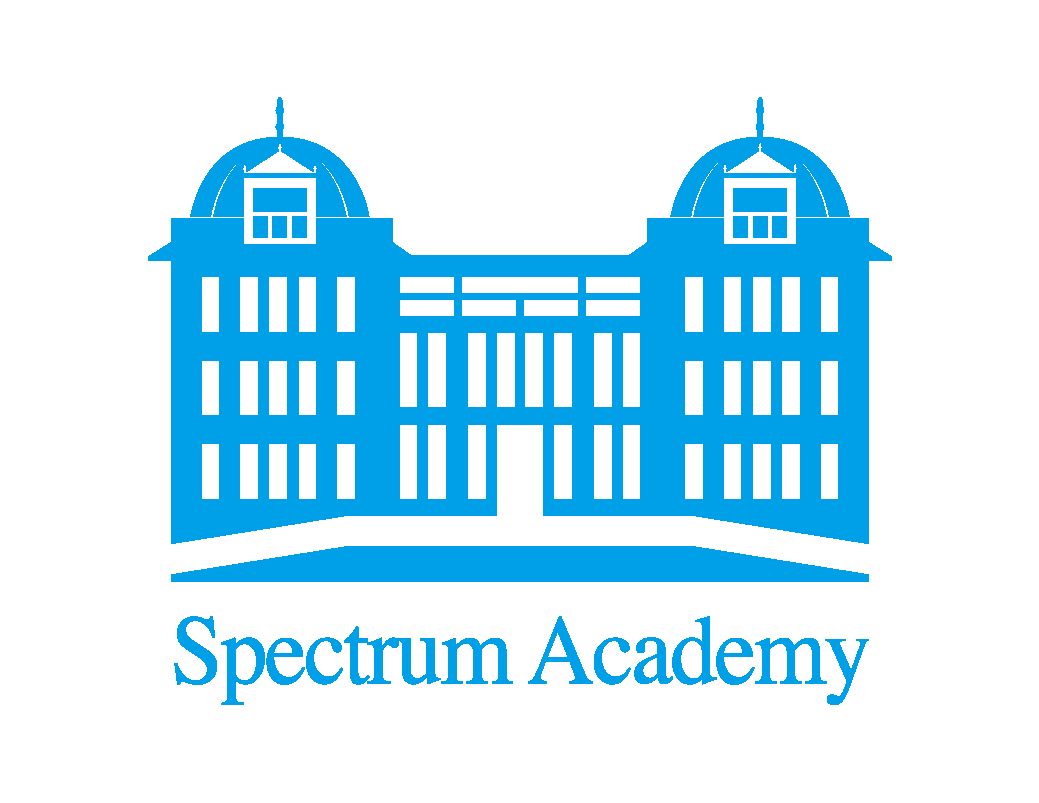 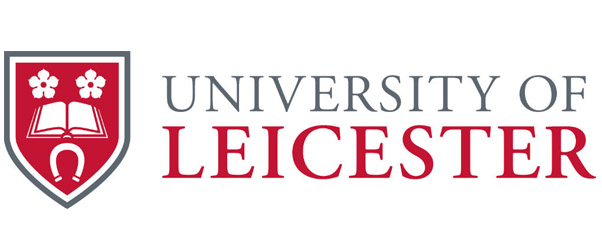 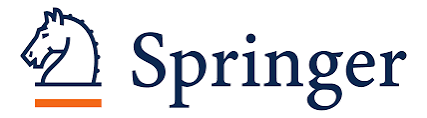 Organised by:
Supported by:
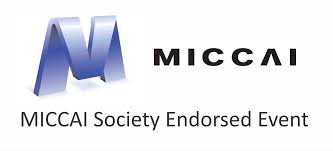 MICCAI Society Endorsed Event
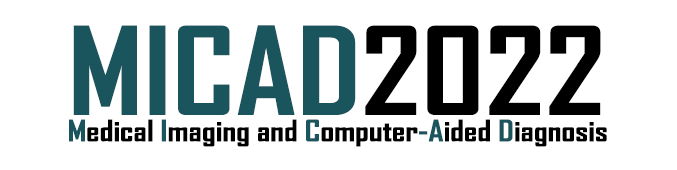 Paper ID
Title
Author Information